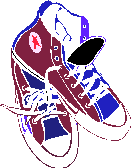 Легка промисловість
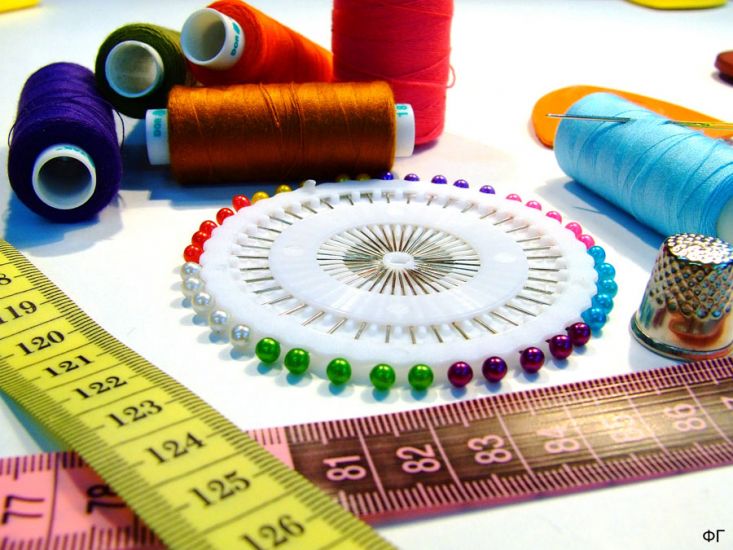 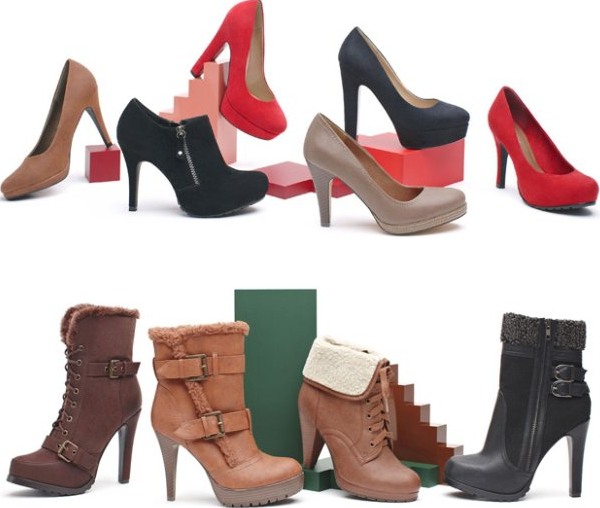 Основні галузі легкої промисловості:
 Текстильна (бавовняна, льняна, вовняна, шовкова, трикотажна тощо);
 Швейна;
Шкіряна;
Хутряна
Взуттєва;
 Галантерейна.
Легка промисловість - сукупність галузей промисловості, що виробляють головним чином товари масового народного вжитку з різних видів сировини. Підприємства легкої промисловості широко розповсюджені, але їхня спеціалізація дуже неоднорідна і залежить від наявності сировини та потреб населення.
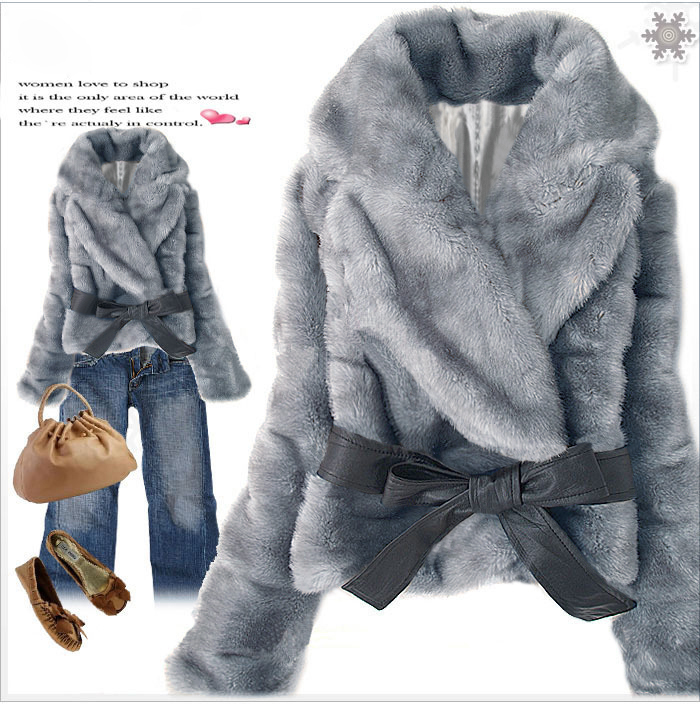 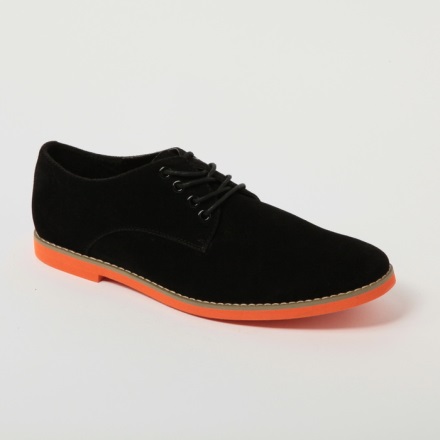 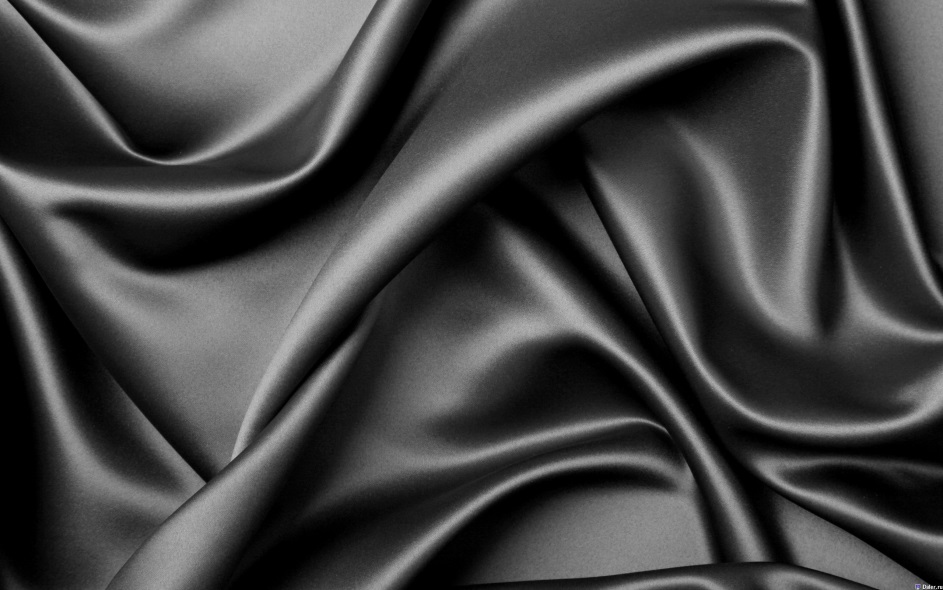 Легка промисловість є однією з найважливіших серед галузей виробництва непродовольчих товарів. Продукція легкої промисловості йде на задоволення потреб населення, забезпечуючи його тканинами, одягом, взуттям та іншими предметами споживання, а також використовується в інших галузях промисловості у вигляді сировини і допоміжних. Найбільш тісні зв'язки вона має із сільським господарством і хімічною промисловістю – основними постачальниками сировини для галузі, а також машинобудуванням.
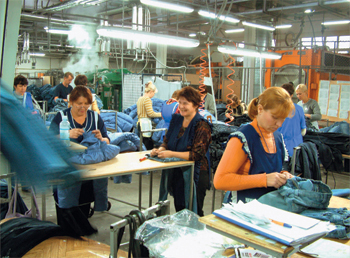 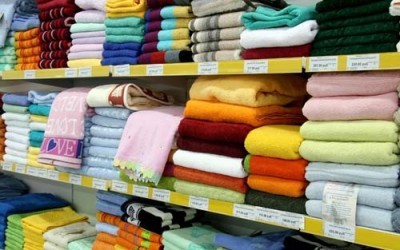 Фактори розміщення підприємств:
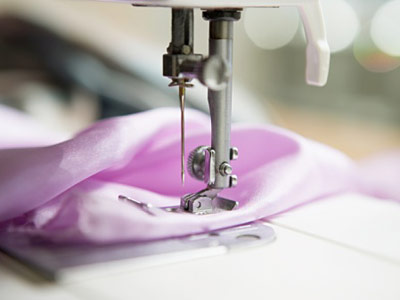 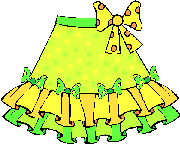 Текстильна промисловість
Провідне місце посідає текстильна промисловість, яка виробляє різноманітні тканини Наприкінці XX ст. текстильна промисловість зазнала істотних структурних, галузевих і територіальних зрушень. Вони були зумовлені цілою низкою чинників - сировинного, технологічного, трудового, споживчого і особливо екологічного характеру. Ще в середині XX ст. у сировині явно переважали натуральні волокна, але тепер це здебільшого хімічні волокна. Як наслідок, відбулися територіальні зрушення виробництв у бік хімічних комбінатів і машинобудівних заводів. До того ж деякі індустріально розвинуті країни Західної Європи відмовилися від розвитку на своїй території сировиноємних стадій текстильного виробництва.
Серед регіонів за випуском усіляких тканин лідирує Азія (понад 40 % світового випуску).Економічно розвинуті країни зазвичай мають також і потужну швейну промисловість:США, Італія, Німеччина, Франція,Великі швейні виробництва мають і країни, що розвиваються, - Китай, Індія, Індонезія, В'єтнам. Зважаючи на наявність тут дешевої робочої сили, чимало західних фірм перенесли свої виробництва з Америки і Європи саме сюди.А серед країн провідні позиції з випуску тканин мають Китай, Гонконг, США, Південна Корея, Тайвань, Індія тощо. Слід зазначити, що Китай посідає перше місце у світі за експортом одягу, обійшовши всі країни ЄС.
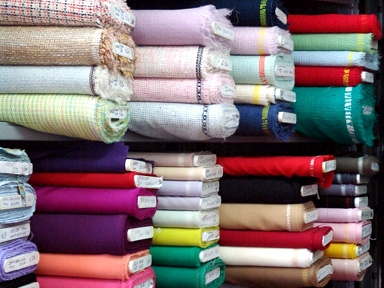 – виробництво бавовняних тканин у 1 млрд. м2
Текстильна промисловість світу
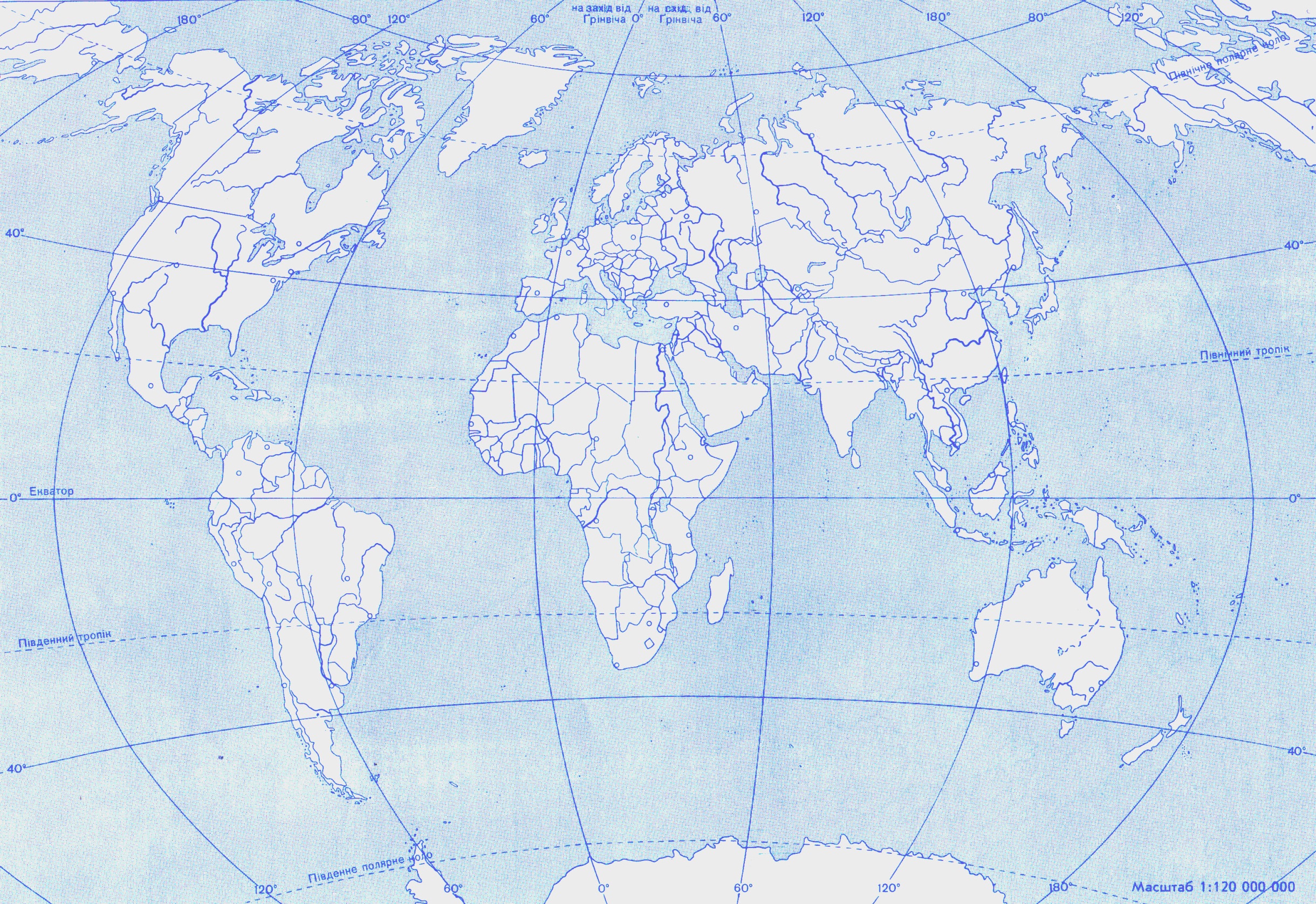 Р о с і я
1,6
0,7
32,5
США
3
1
4
Японія
бавовник
2
1,1
1,7
0,8
Китай
1
Тайвань
Індія
19,6
1,5
Бразилія
бавовник
1 – Італія
2 – Іспанія
3 – Франція
– райони і центри вовняної промисловості
Текстильна промисловість світу
1 – Італія
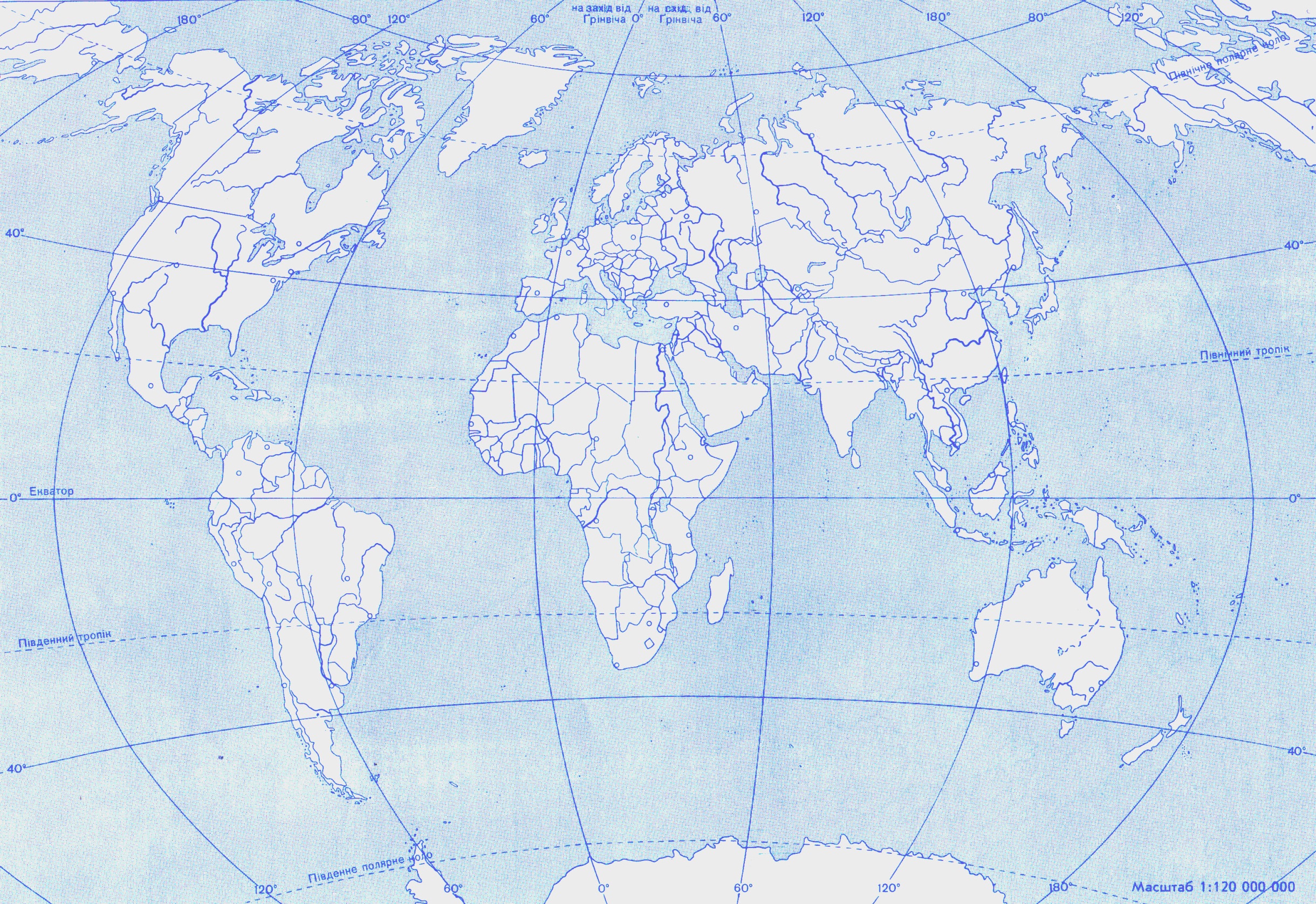 2 – Німеччина
3 – Велика Британія
4 – Польща
Р о с і я
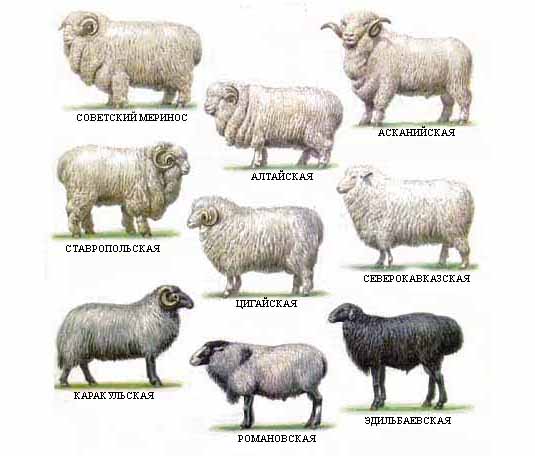 3
4
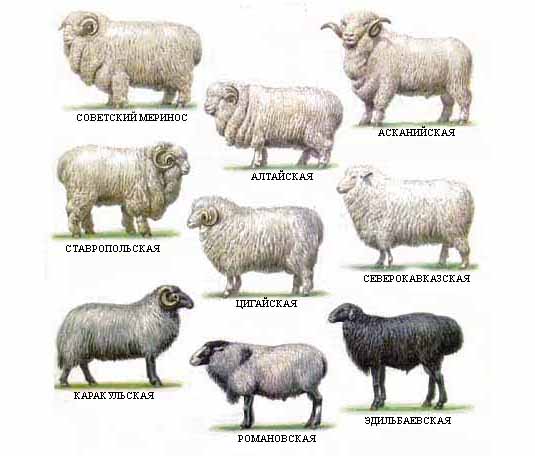 2
Японія
США
1
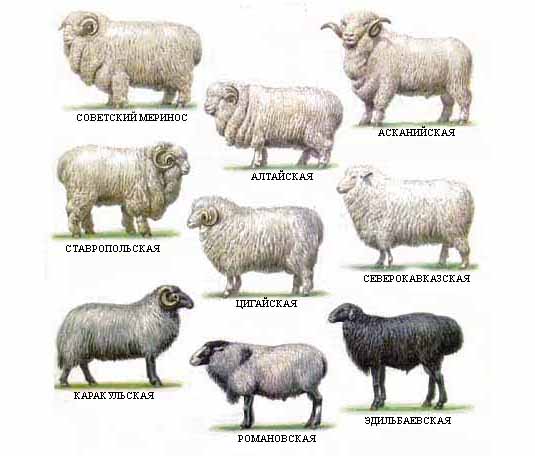 Туреччина
Китай
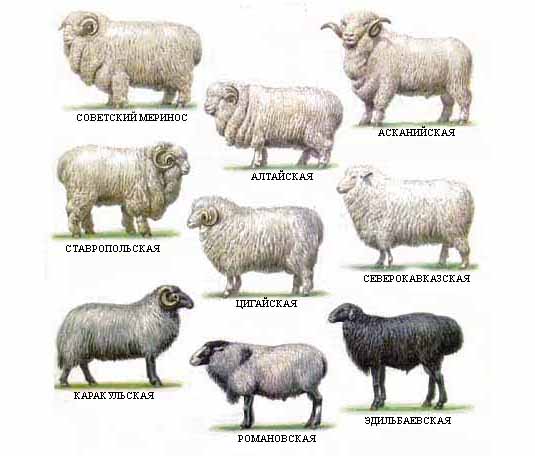 Індія
вовна
Виробництво вовняних тканин (млн. м2)
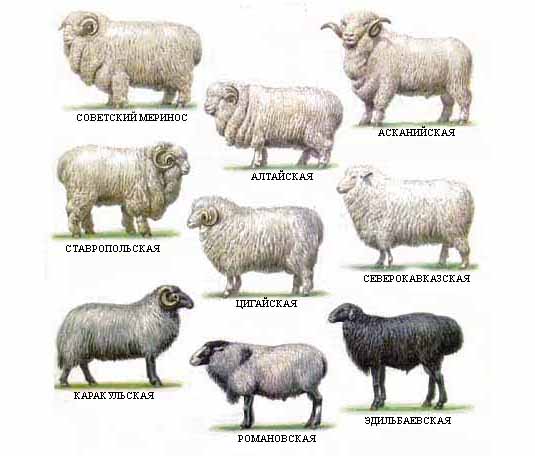 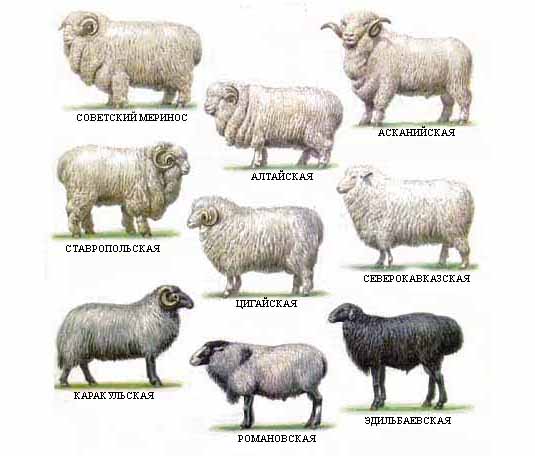 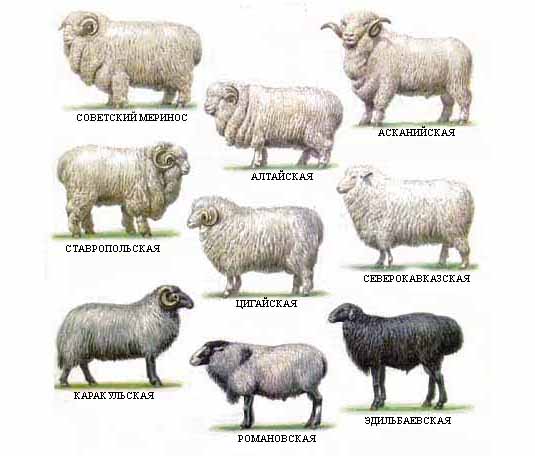 вовна
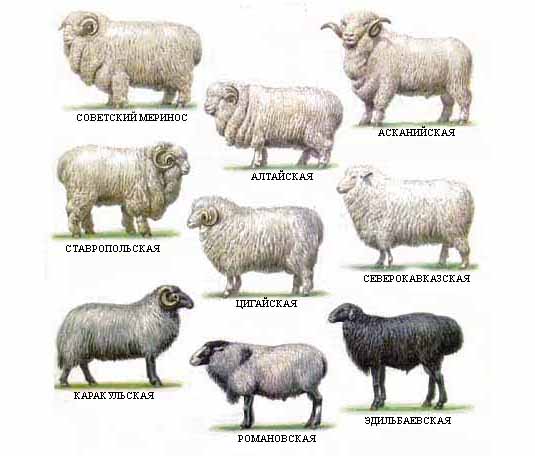 – ареал вирощування льону-довгунцю
– виробництво лляних тканин в млн. м2
106,4
– райони і центри шовкової промисловості
– райони і центри джутової промисловості
Текстильна промисловість світу
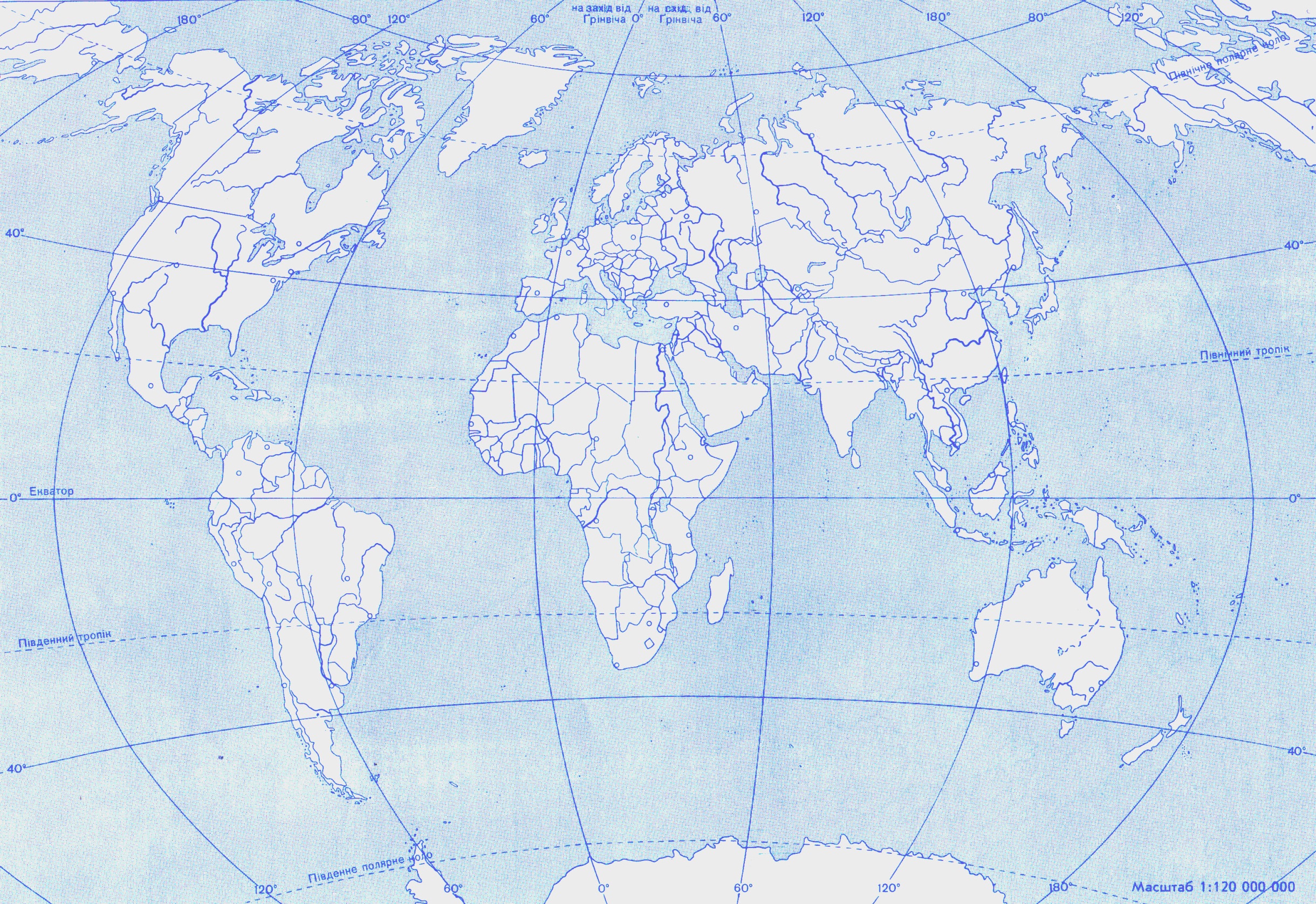 50,1
Білорусь
23,6
Чехія
Р о с і я
106,4
19,7
Україна
17,3
Румунія
США
Японія
C
Китай
C
Пакистан
Індія
Бангладеш
C
C – країни, які виробляють найбільше синтетичних тканин
Швейна промисловість
Швейна промисловість - галузь легкої промисловості , що виробляє одяг та інші швейні вироби побутового та технічного призначення з тканин, трикотажних полотен , штучною і натуральної шкіри і хутра, нових конструкційних матеріалів, а також різноманітних оздоблювальних матеріалів і фурнітури.
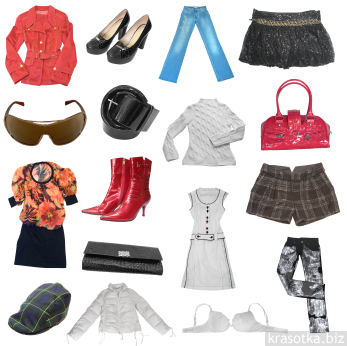 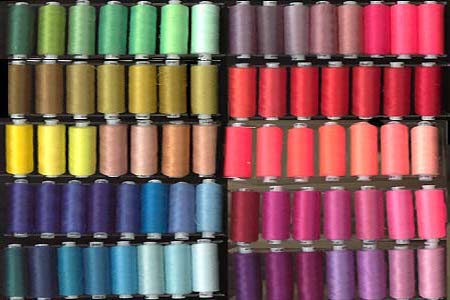 Великі швейні виробництва мають і країни, що розвиваються - Китай , Індія , Індонезія , В'єтнам .  Багато західні фірми перенесли сюди свої виробництва з Америки і Європи через виключно дешевої робочої сили в цих регіонах. А на російському ринку переважають товари закордонного виробництва.
Шкіряне виробництво - вичинка різних видів і сортів шкір з сирих (парних) чи законсервованих шкур в умовах традиційного господарства або промислового підприємства.  Окрему категорію представляє хутряне виробництво. Шкіряне виробництво є одним з найбільш древніх і, по суті, суворо хімічним виробництвом, оскільки являє собою кінцеве хімічний вплив на природний матеріал.
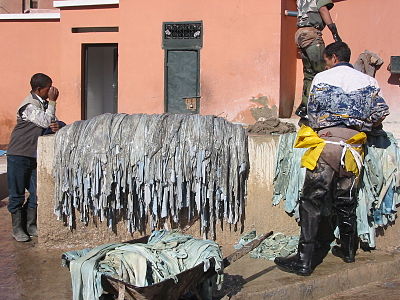 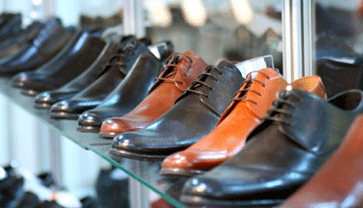 З шкіри тварин здавна виготовляється безліч виробів: -Взуття (чоботи, туфлі і пр.) -Галантерея (рукавички, ремені та ін)  -Оздоблення меблів (дивани, крісла та ін), також фурнітура . -Шкіряні обладунки
В даний час існують три основні стадії шкіряного виробництва: 
 -відмочно-зольні процеси; 
 -підготовчі процеси та дублення; 
- хімічна обробка і фарбувально-жіровальние процеси.
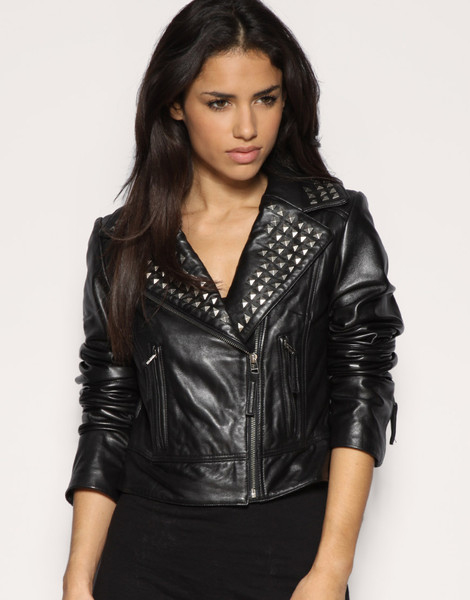 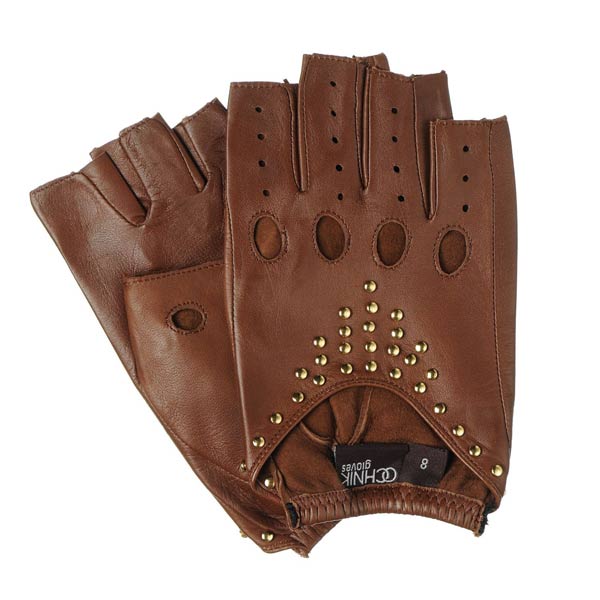 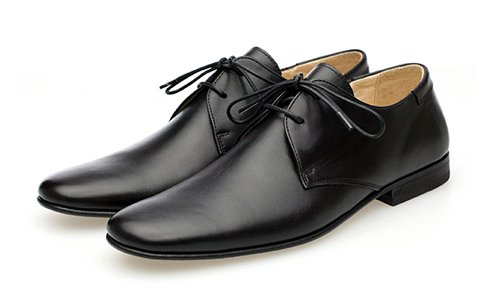 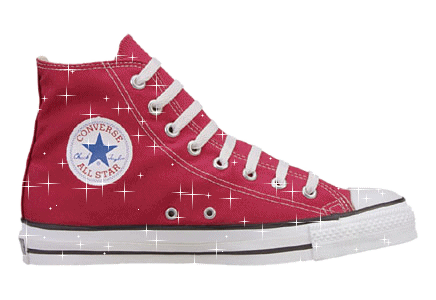 Взуттєва промисловість
Взуттєва промисловість - традиційне ремесло, що сягає корінням углиб століть і що представляє собою мистецтво виготовлення взуття різних призначень і видів.  В даний час ручне виготовлення взуття шевцями або башмачник поступово зникає, витісняючись індустріальним виробництвом взуття допомогою верстатів і операційних ліній.
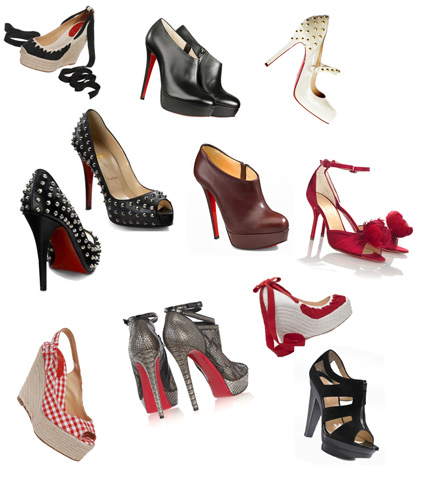 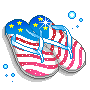 Предмети промисловості традиційно виготовляються з таких матеріалів, як шкіра , дерево , гума , пластик , джут або інші подібні матеріали, і часто складаються з множинних частин для кращого протистояння солі, що може пошкодити верхню основу зі шкіри.
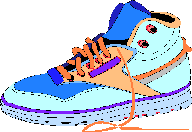 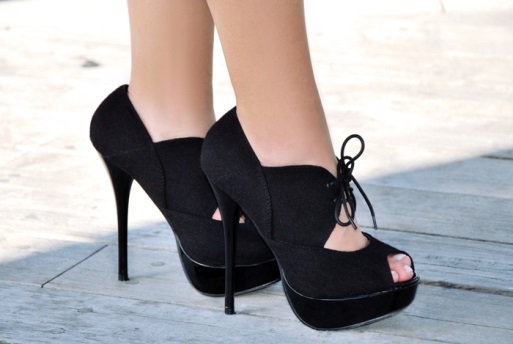 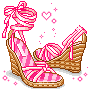 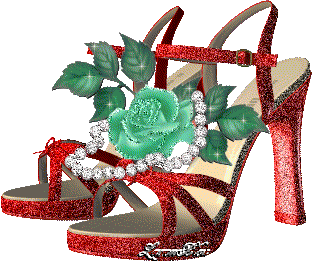 Дякую за увагу!
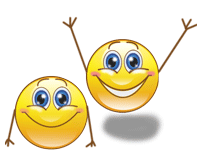